Jirka Pospíšil, KC NADĚJE Bučovice, 20.8.2017
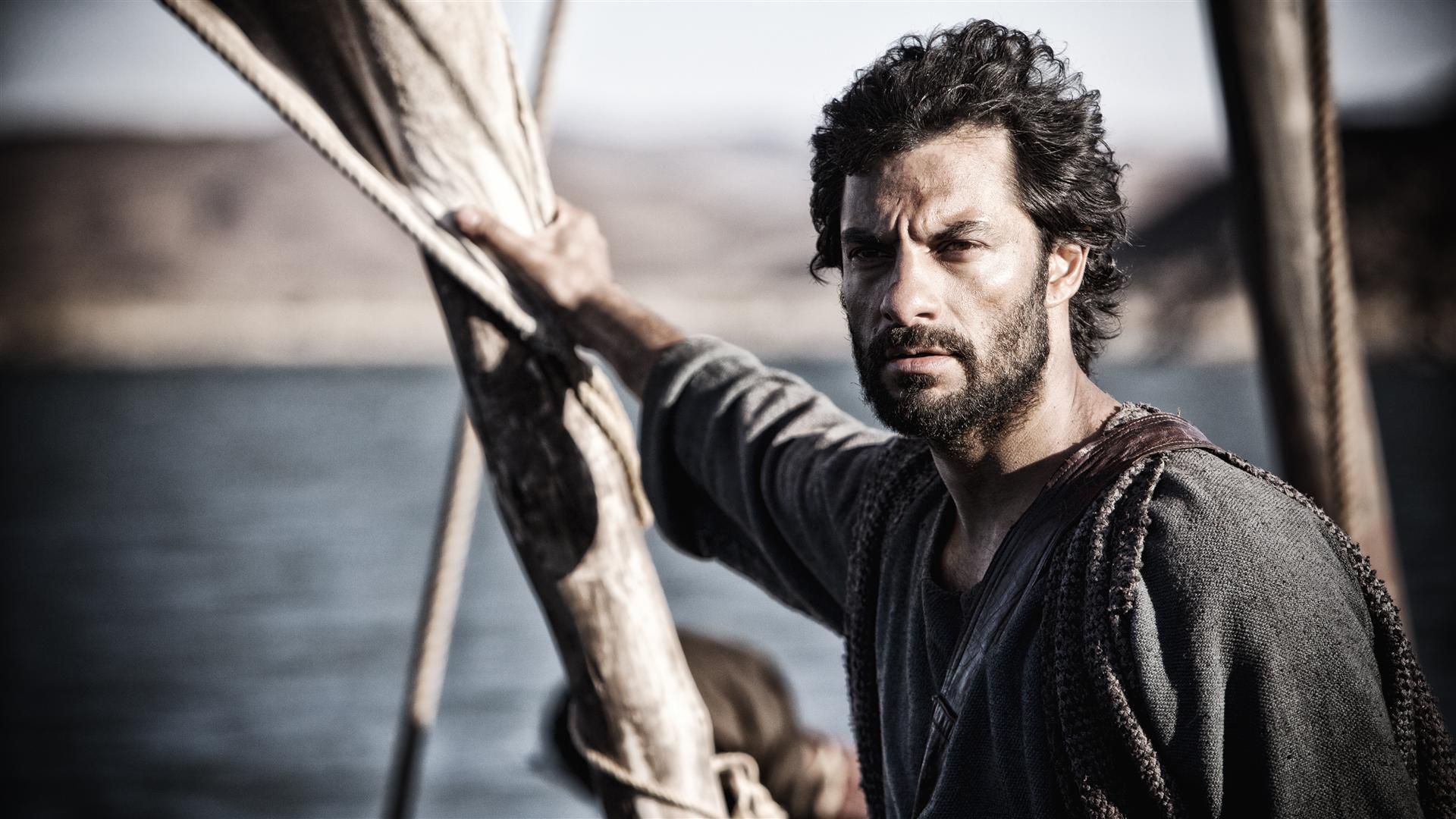 Pravý
učedník
Jirka Pospíšil, KC NADĚJE Bučovice, 21.5.2017
SÍLA TVÉ KULTURY  ... jsi  tím, co mluvíš
Jirka Pospíšil, KC NADĚJE Bučovice, 20.8.2017
Vyhlížím církev, která vezme vážně Boží povolání – bude tou, jakou ji chce Bůh mít!!!
BOŽÍ MOC je na dosah každému učedníkovi…
Jirka Pospíšil, KC NADĚJE Bučovice, 20.8.2017
Opakování

učedník touží sloužit Kristu
zaměřuje se na druhé 
hledá, jak naplnit Boží vůli 
ví, kým je Kristu, zná svoji identitu a své zodpovědnosti… je si vědom své autority od Boha – být tu místo Něj
Jirka Pospíšil, KC NADĚJE Bučovice, 20.8.2017
Opakování

5) hledá, jak šířit Boží království
6) naplňuje Boží povolání pro svůj život
7) touží po závislosti na Bohu
8) žije ve svobodě – v Božích přikázáních
9) je disciplinovaný
10) proklamuje kulturu Božího království
Jirka Pospíšil, KC NADĚJE Bučovice, 20.8.2017
SÍLA TVÉ KULTURY  ... jsi tím, co mluvíš
Jirka Pospíšil, KC NADĚJE Bučovice, 20.8.2017
SÍLA TVÉ KULTURY - ... jsi tím, co mluvíš
Můj příběh

Co se mění s kulturou:
STYL
HUDBA
JAZYK
CÍL, SMĚR ŽIVOTA
Jirka Pospíšil, KC NADĚJE Bučovice, 20.8.2017
SÍLA TVÉ KULTURY - ... jsi tím, co mluvíš
SÍLA KULTURY – kultura má VELKÝ vliv                                – ovlivňuje Tebe i Tvé okolí příběh

Luke 17:1  Ježíš řekl svým učedníkům: „Není možné, aby nepřišla pohoršení, běda však tomu, skrze koho přicházejí. 2  Pro toho by bylo lépe, kdyby mu přivázali na krk mlýnský kámen a uvrhli ho do moře, než aby pohoršil jednoho z těchto maličkých. 3  Mějte se na pozoru.
Jirka Pospíšil, KC NADĚJE Bučovice, 20.8.2017
SÍLA TVÉ KULTURY - ... jsi tím, co mluvíš
Kultura – soubor hodnot, kterou jsou pro nás důležité a v kterých se chceme pohybovat

Boží království – ne demokracie, ne socialismus, ale království – je tu král, který vede, rozhoduje, panuje, přikazuje, má svůj cíl – je tu král a poddaní

Zaměření na druhé, přijetí pravidel v Bibli (desatero, kázání na hoře…)
Jirka Pospíšil, KC NADĚJE Bučovice, 20.8.2017
SÍLA TVÉ KULTURY - ... jsi tím, co mluvíš
Hodnoty Božího království

Matthew 3:2: „⌈Čiňte pokání, ⌉ neboť se přiblížilo království Nebes.“1) Potřeba pokání

Matthew 6:33: Hledejte však nejprve Boží království a jeho spravedlnost, a to všechno vám bude přidáno.2) Musí se hledat
Jirka Pospíšil, KC NADĚJE Bučovice, 20.8.2017
SÍLA TVÉ KULTURY - ... jsi tím, co mluvíš
Hodnoty Božího království

Matthew 12:28: Jestliže však já vyháním démony ⌈v moci⌉ Ducha Božího, pak už k vám přišlo Boží království.3) Přináší svobodu   4) je v něm moc   5) má opozici – duchovní boj

Matthew 21:43: Proto vám pravím, že vám bude Boží království odňato a bude dáno národu, který přináší jeho úrodu.6) může Ti být odňato, zabráněno do něj vstoupit – není samozřejmostí v něm být
Jirka Pospíšil, KC NADĚJE Bučovice, 20.8.2017
SÍLA TVÉ KULTURY - ... jsi tím, co mluvíš
Hodnoty Božího království

Mark 10:14: Když to Ježíš uviděl, rozhořčil se a řekl jim: „Nechte děti přicházet ke mně, nebraňte jim, neboť takových je Boží království.7) je pro každého   8) musíme je přijmout takové jaké je – důvěra – př. Dětí

Luke 9:62: Ježíš mu řekl: „Nikdo, kdo vloží [svou] ruku na pluh a ohlíží se zpět, není způsobilý pro Boží království.“ 9) rozhodnutí jít dopředu – kdo se nerozloučí s tímto životem, není způsobilý pro Boží království
Jirka Pospíšil, KC NADĚJE Bučovice, 20.8.2017
SÍLA TVÉ KULTURY - ... jsi tím, co mluvíš
Hodnoty Božího království

Luke 12:29  Ani vy nehledejte, co byste jedli a co byste pili, a nezneklidňujte se tím. 30  Toto všechno horlivě hledají národy tohoto světa. Váš Otec ví, že to potřebujete. 31  Hledejte však jeho království, a toto vám bude přidáno. 10) nabízí zabezpečení

John 3:3: Ježíš mu odpověděl: „Amen, amen, pravím tobě, nenarodí-li se kdo znovu, nemůže spatřit Boží království.“11) nutnost znovuzrození
Jirka Pospíšil, KC NADĚJE Bučovice, 20.8.2017
SÍLA TVÉ KULTURY - ... jsi tím, co mluvíš
Hodnoty Božího království

I Corinthians 4:20: Neboť Boží království nespočívá v řeči, ale v moci.12) není to v tom, co říkáš, ale v moci – která se skrze Tebe projevuje – je důležité mluvit, ale víra je důležitější
Jirka Pospíšil, KC NADĚJE Bučovice, 20.8.2017
SÍLA TVÉ KULTURY - ... jsi tím, co mluvíš
12 HODNOT Božího království

1) pokání
2) musí se hledat
3) přináší svobodu
4) je v něm moc
5) má opozici
6) může Ti být odňato – není samozřejmostí
7) je pro každého
8) musíme je přijmout takové jaké je
Jirka Pospíšil, KC NADĚJE Bučovice, 20.8.2017
SÍLA TVÉ KULTURY - ... jsi tím, co mluvíš
12 HODNOT Božího království

9)   rozhodnutí jít dopředu 
10) zabezpečení
11) nutnost znovuzrození
12) není to v tom, co říkáš, ale v moci
Jirka Pospíšil, KC NADĚJE Bučovice, 20.8.2017
SÍLA TVÉ KULTURY - ... jsi tím, co mluvíš
Shrnutí

Romans 14:17-19 Vždyť Boží království není pokrm a nápoj, nýbrž spravedlnost, pokoj a radost v Duchu svatém. 18  Kdo takto slouží Kristu, je milý Bohu a ⌈lidé ho mají v úctě⌉. 19  A tak usilujme o to, co vede k pokoji, a o to, co slouží k společnému budování.
Jirka Pospíšil, KC NADĚJE Bučovice, 20.8.2017
SÍLA TVÉ KULTURY - ... jsi tím, co mluvíš
HODNOTY BOŽÍHO KRÁLOVSTVÍ

Spravedlnost – odpuštění, pokání
2) Pokoj – jistota, lidé Tě přijímají, máš i opozici, ale máš pokoj                      (pokud můžeš měj pokoj se všemi lidmi)
3) Radost – vnitřní spokojenost, smíření, znáš svůj cíl
4) Boží moc
Jirka Pospíšil, KC NADĚJE Bučovice, 20.8.2017
SÍLA TVÉ KULTURY - ... jsi tím, co mluvíš
APLIKACE

1) Rozhodni se – pokud nejsi křesťan – obrácení, pokud jsi                                – nedívej se zpět, ale dopředu
2) Začni mluvit – ovlivní to Tebe i lidi okolo Tebe
3) Hledej aspekty/hodnoty Božího království
4) Hledej moc Ducha svatého - křest v DS, Jeho vedení                                                                 - bez Ducha svatého Ti to nepůjde
Jirka Pospíšil, KC NADĚJE Bučovice, 20.8.2017
Jaké by to bylo…

Jak by vypadal život Tvých známých, kdyby hledali tuto kulturu

Jak by vypadal Tvůj život, kdybys žil jako Kristův učedník?

Jak by vypadal náš sbor, kdybychom tu měli tuto kulturu?

Kolik zázraků by se dělo, kdybychom tyto věci aplikovali?
Jirka Pospíšil, KC NADĚJE Bučovice, 20.8.2017
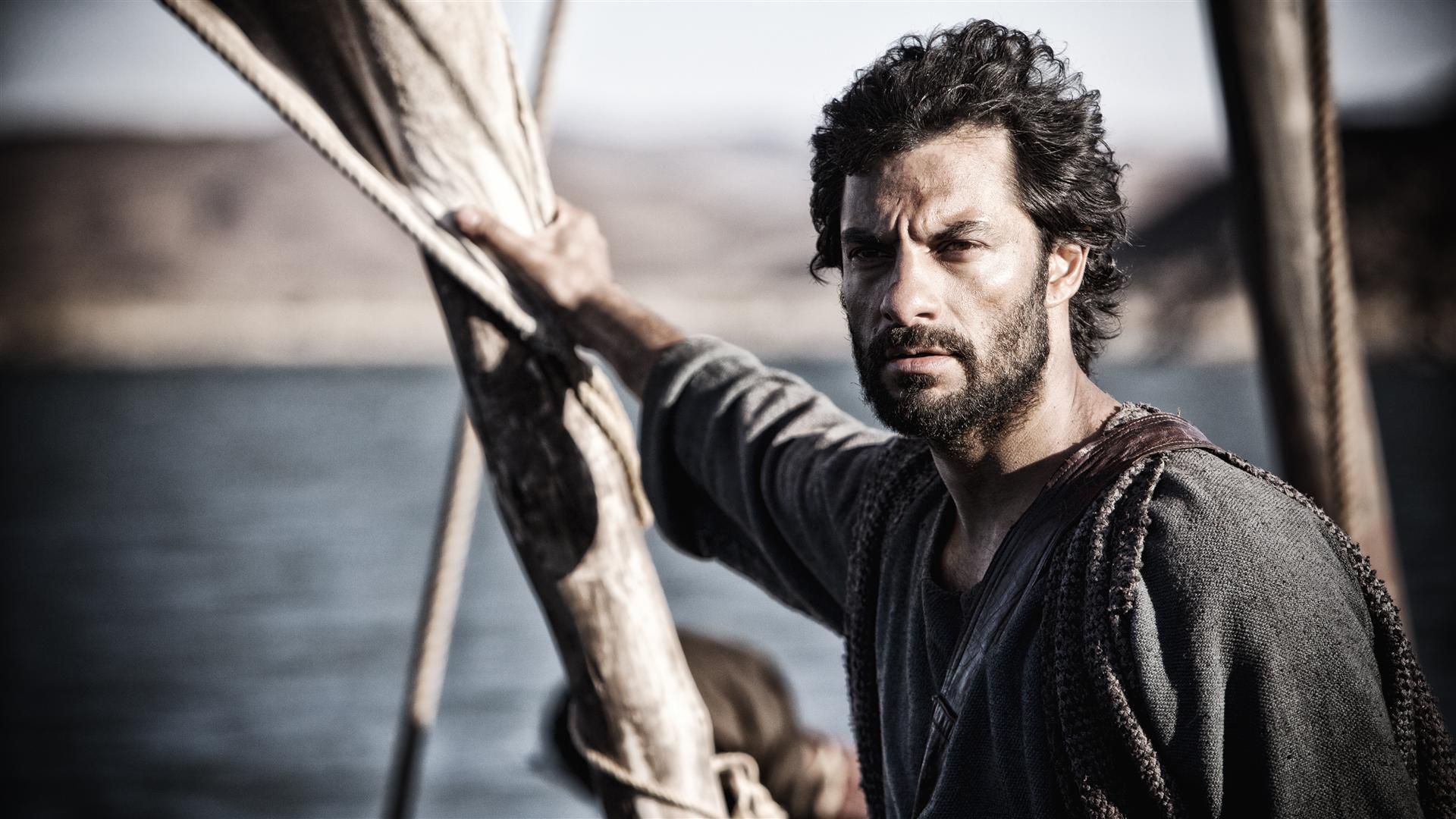 Pravý
učedník
Jirka Pospíšil, KC NADĚJE Bučovice, 21.5.2017